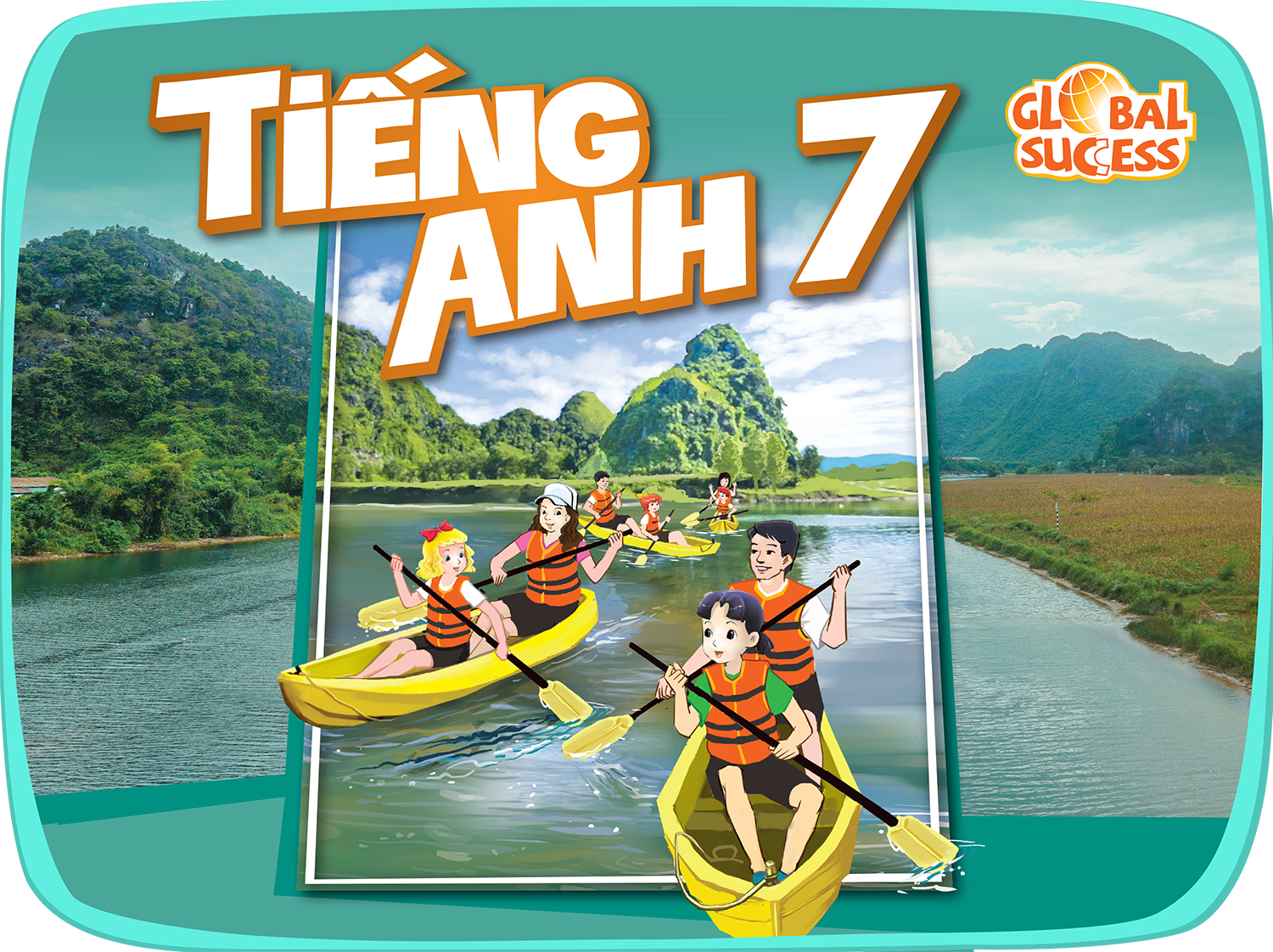 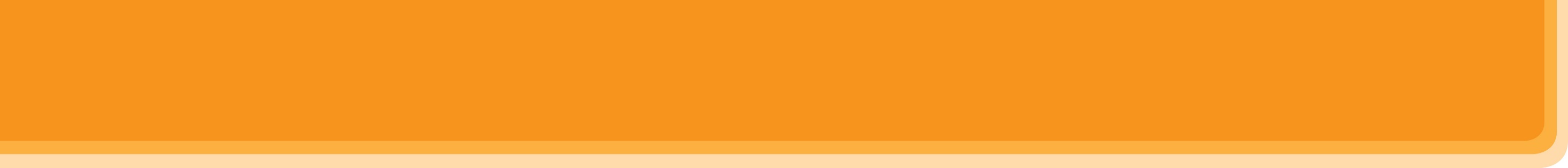 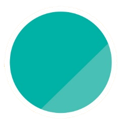 11
TRAVELLING IN THE FUTURE
Unit
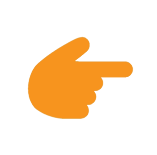 LESSON 6: SKILLS 2
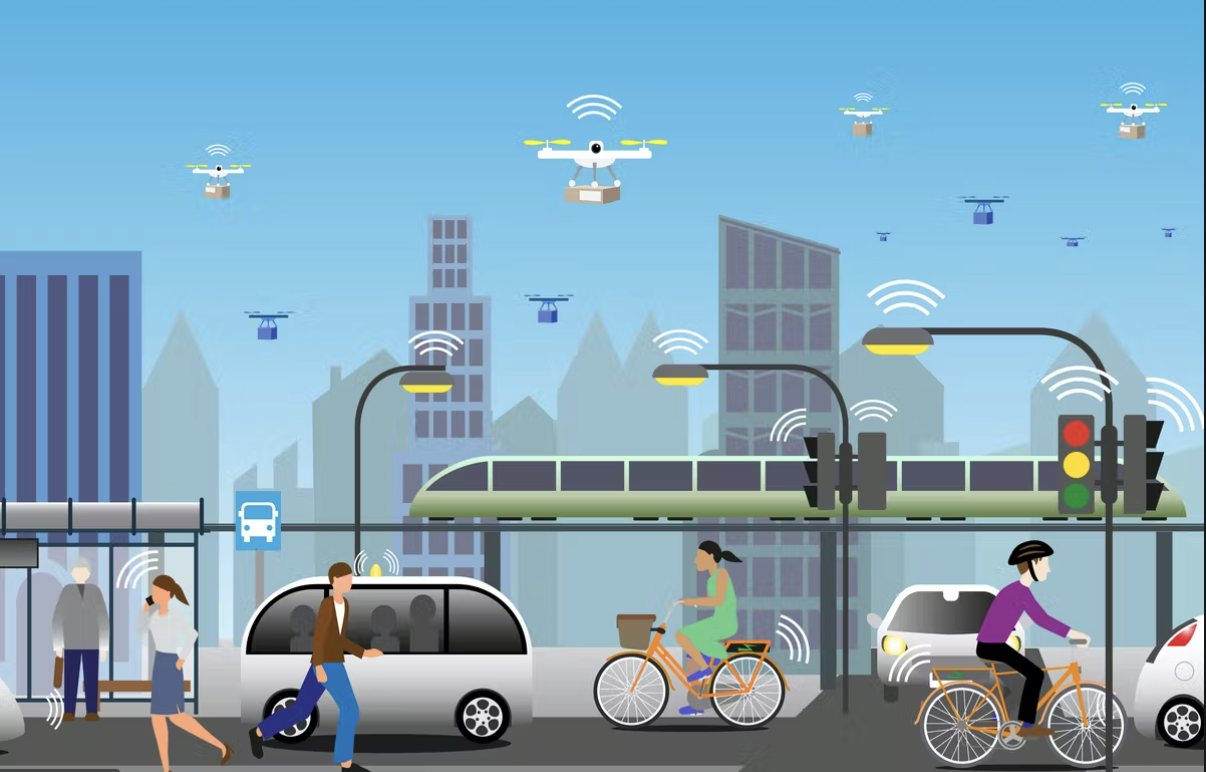 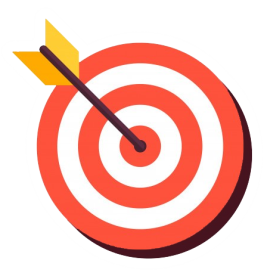 OBJECTIVES
By the end of the lesson, students will be able to:
listen for general and specific information about some future means of transport.
write about the advantages of a future means of transport.
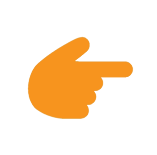 LESSON 6: SKILLS 2
Discussion
WARM-UP
Vocabulary
Task 1: Listen to a talk between Mr Ha and his students. How many means of transport are they talking about?
Task 2: Listen to the talk again and complete each sentence with ONE word. 
Task 3: True or False statements.
LISTENING
Task 4: Choose one future means of transport in 3 and tick the words and phrases that describe its advantages. Can you add more words and phrases? 
Task 5: Write a paragraph of about 70 words about the advantages of the means of transport you’ve chosen.
WRITING
CONSOLIDATION
Wrap-up
Homework
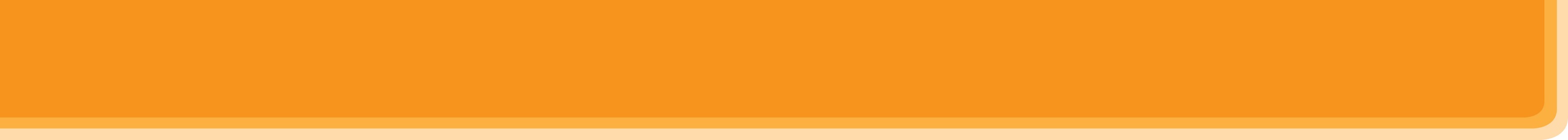 WARM-UP
DISCUSSION
Which words/ phrases that you think are used to describe the future means of transport?
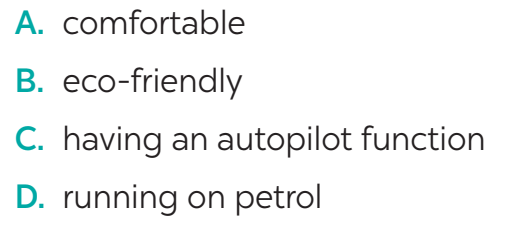 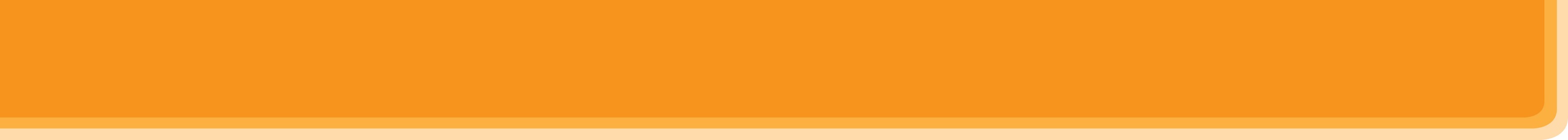 LISTENING: VOCABULARY
bullet train (n)
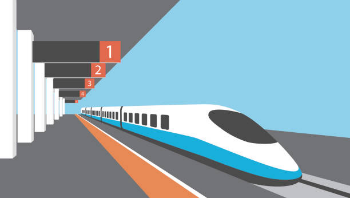 /ˈbʊlɪt ˌtreɪn/
tàu cao tốc
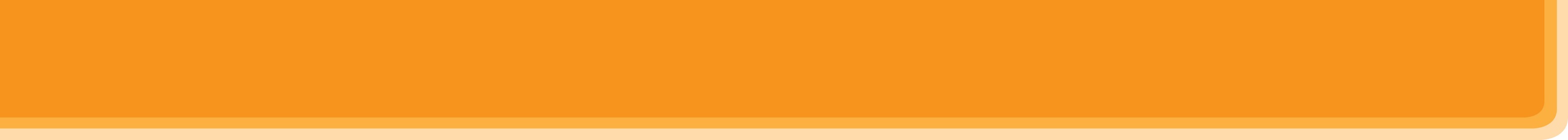 LISTENING: VOCABULARY
use up (phr.v.)
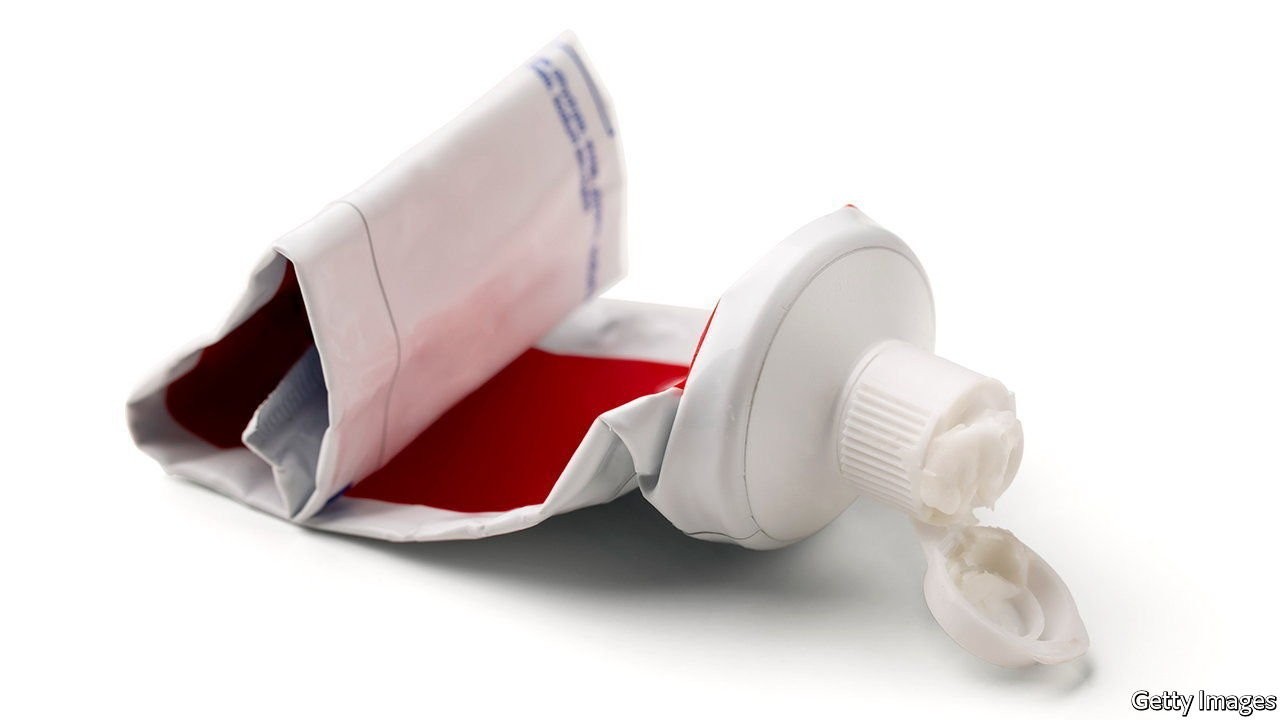 /juz up/
sử dụng hết
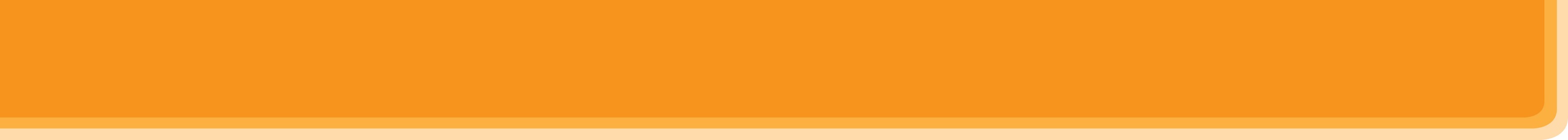 LISTENING: VOCABULARY
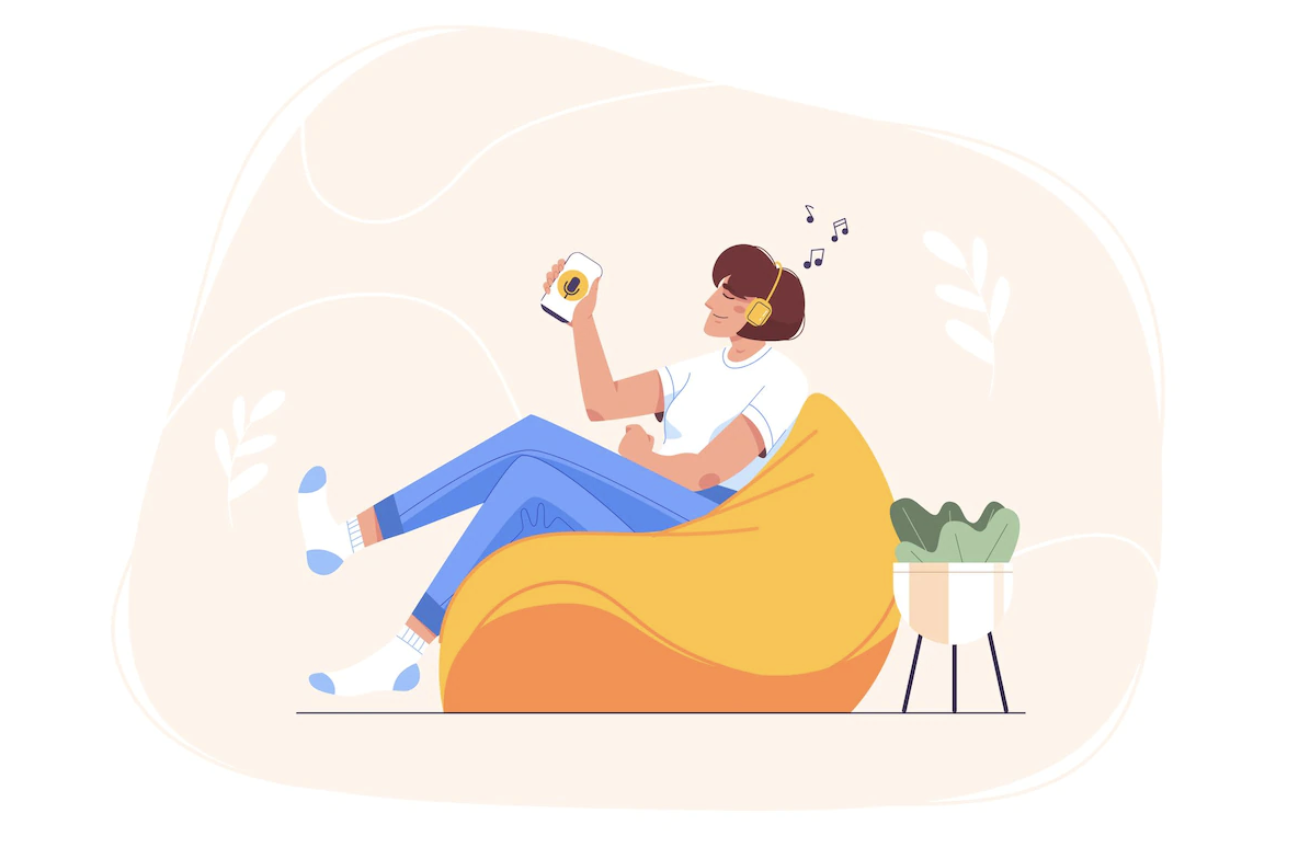 comfortable (a)
/ˈkʌmfətəbəl/
thoải mái
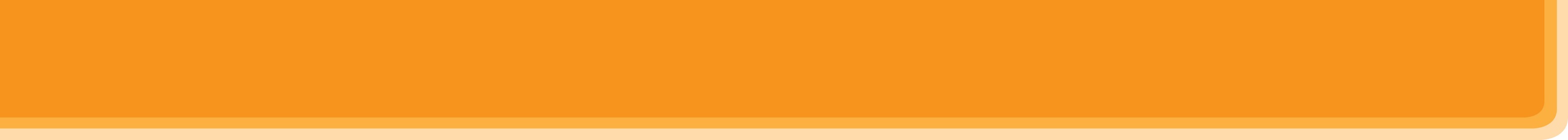 LISTENING: VOCABULARY
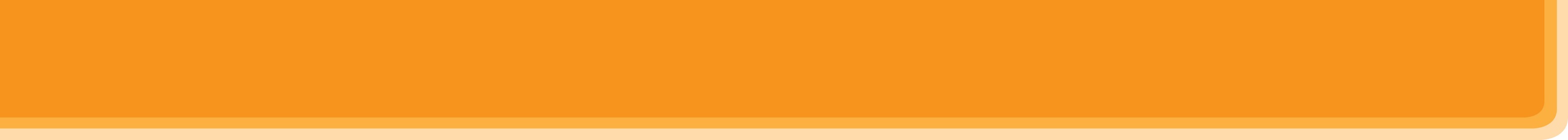 LISTENING
1
Listen to a talk between Mr Ha and his students. How many means of transport are they talking about? Circle the correct answer.
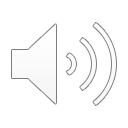 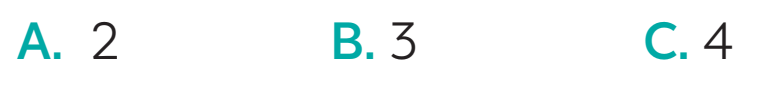 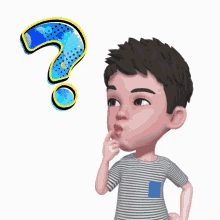 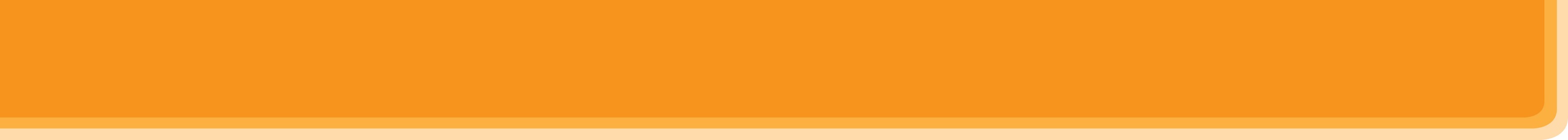 LISTENING
2
Listen to the talk again and complete each sentence with ONE word.
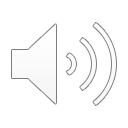 1. ﻿Bullet trains will be faster, safer, and riders can avoid traffic _________.
2. SkyTrans will use less space and run on _________.
3. SkyTrans may be too __________ for students.
4. ______________ will be cheaper and easier to use.
5. Solar-powered ships will be __________ and comfortable.
accidents
autopilot
expensive
Bamboo-copters
eco-friendly
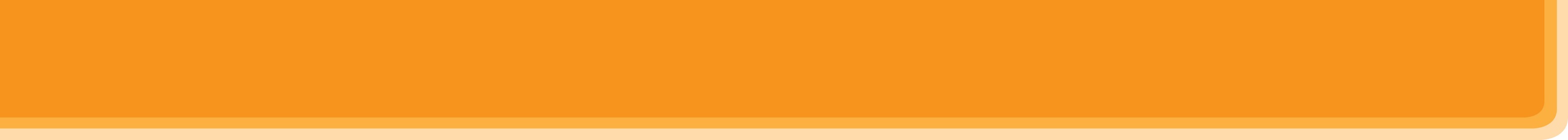 LISTENING
3
True or False statements.
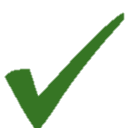 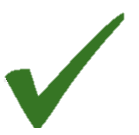 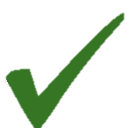 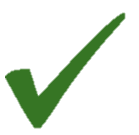 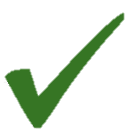 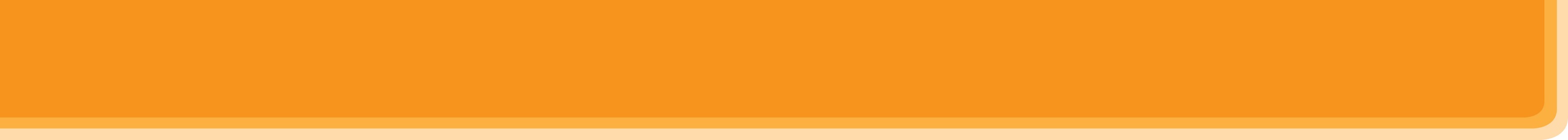 WRITING
Choose one future means of transport in 3 and tick the words and phrases that describe its advantages. Can you add more words and phrases?
4
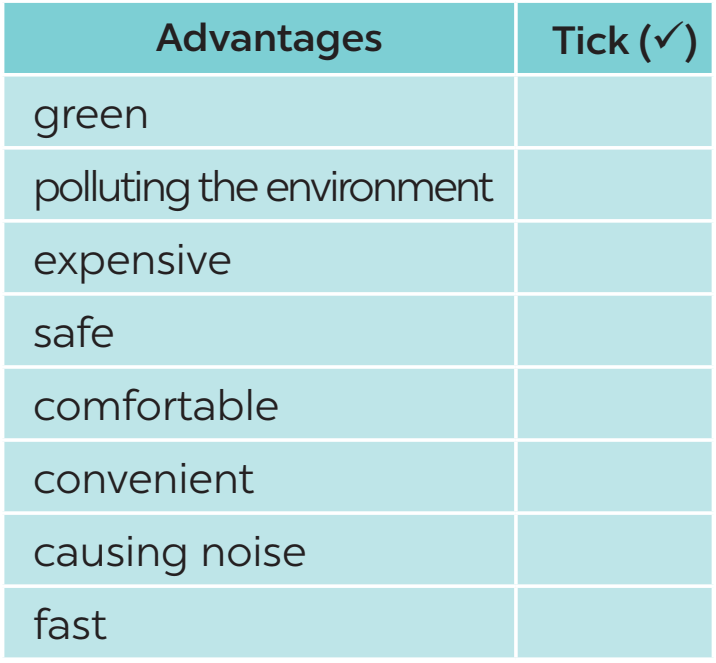 Suggested answers: 
economical, carrying many passengers, avoiding traffic jams, having an autopilot function, driverless, etc.
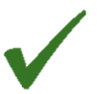 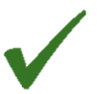 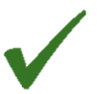 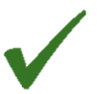 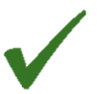 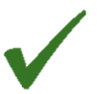 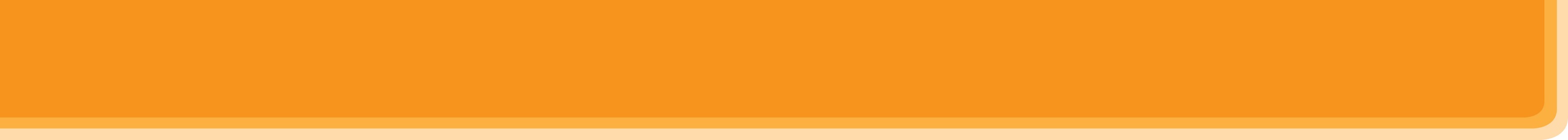 WRITING
5
Write a paragraph of about 70 words about the advantages of the means of
transport you’ve chosen. Start your writing as shown below..
More advantages:
- economical
- carry many people
- avoid traffic jams
- have an autopilot function
- driverless
etc.
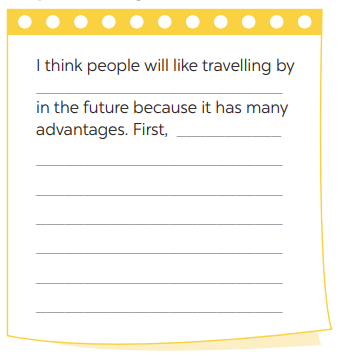 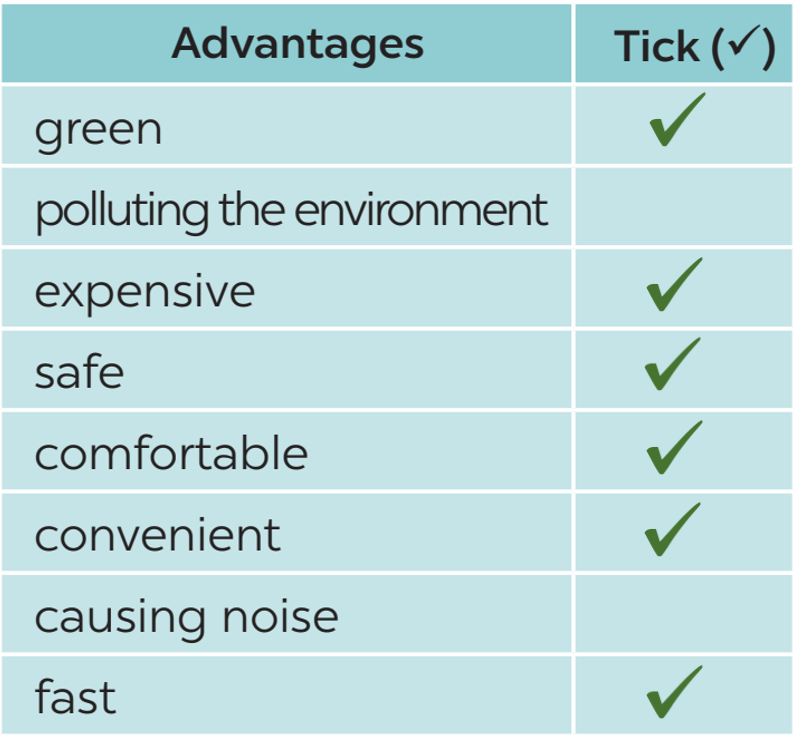 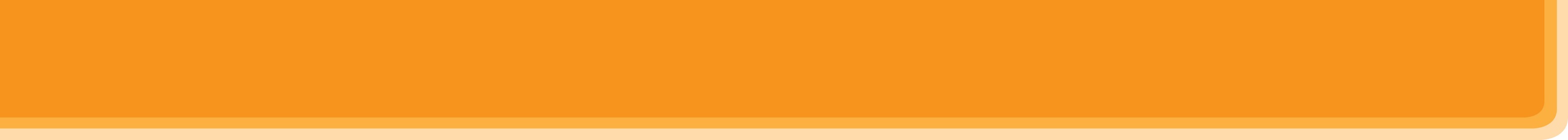 WRITING
CLASS GALLERY
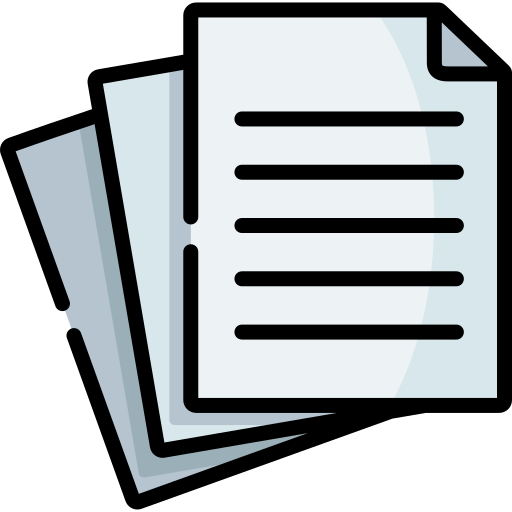 Students can:
go and see other’s work
give comments to each other
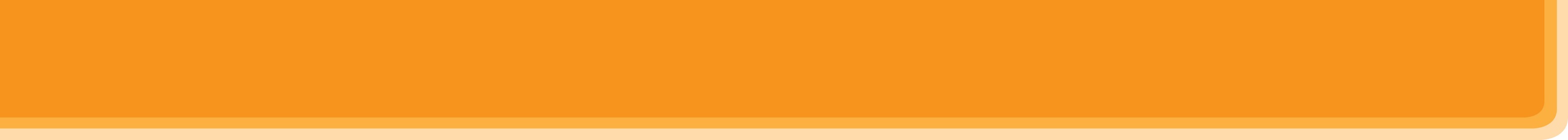 CONSOLIDATION
1
WRAP-UP
In this lesson, we have learnt to:
listen for general and specific information about some future means of transport.
write about the advantages of a future means of transport.
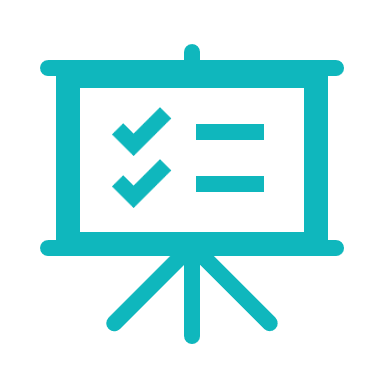 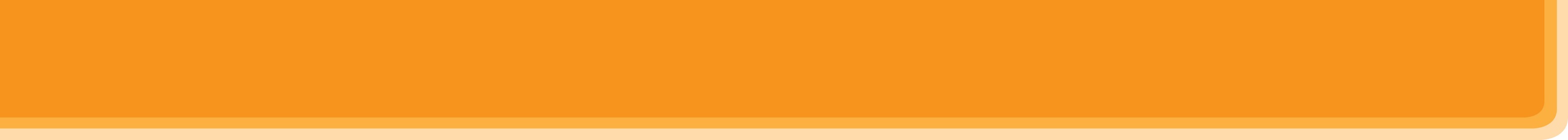 CONSOLIDATION
2
HOMEWORK
Rewrite the letter on the notebook. 
Prepare for the next lesson: Looking back & Project
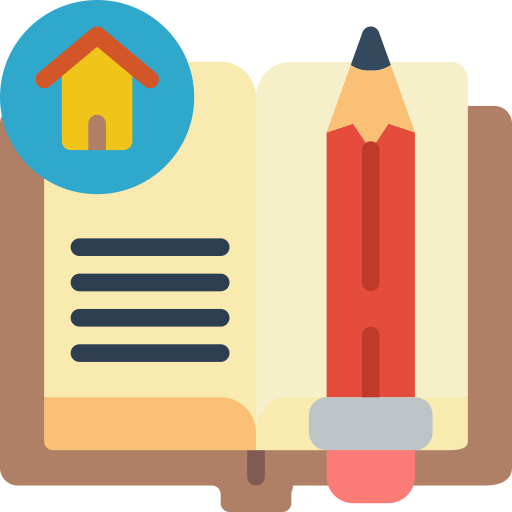 Website: hoclieu.vn
Fanpage: facebook.com/www.tienganhglobalsuccess.vn/